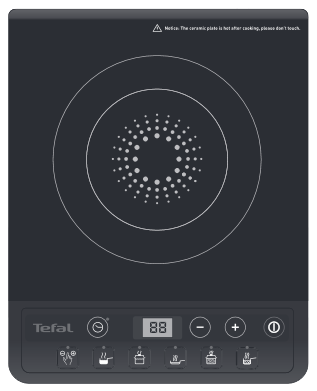 Tefal Induction Cooker Instructions
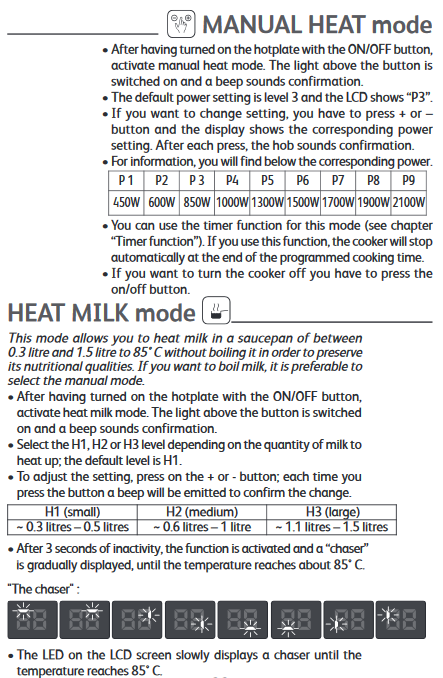 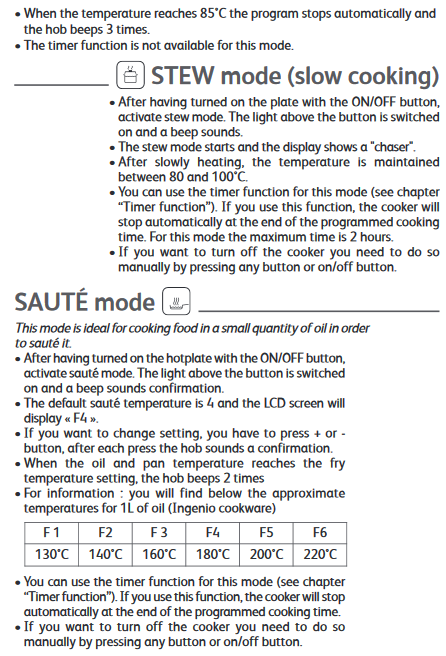 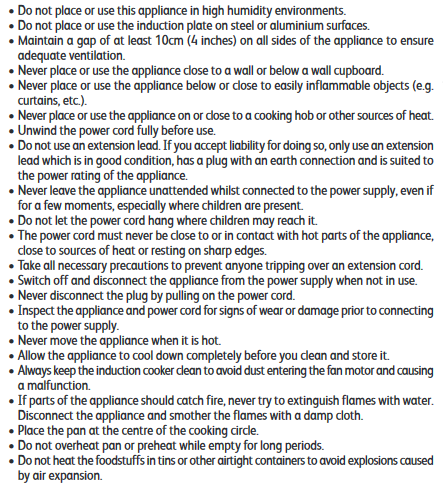 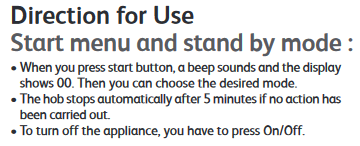 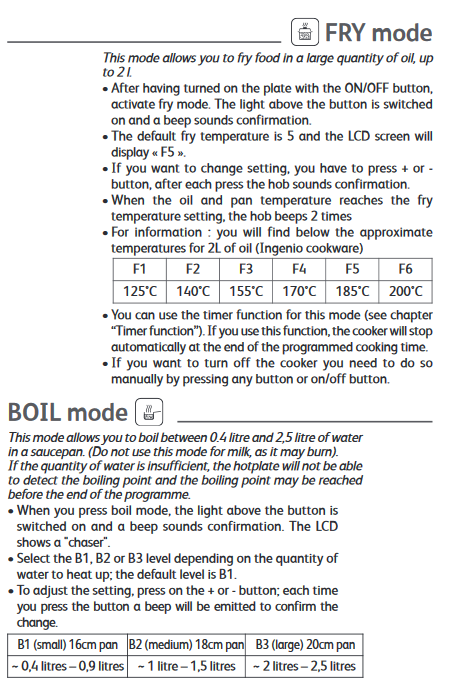 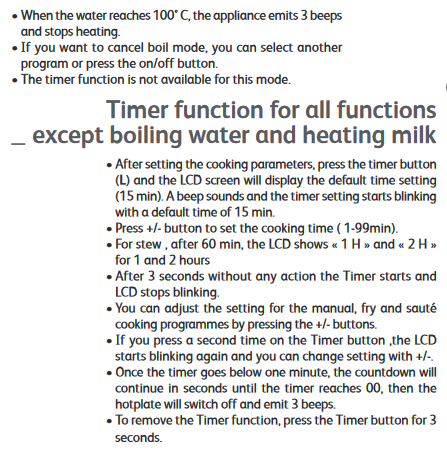 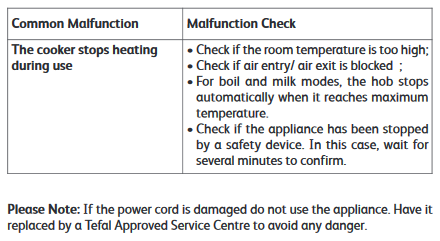 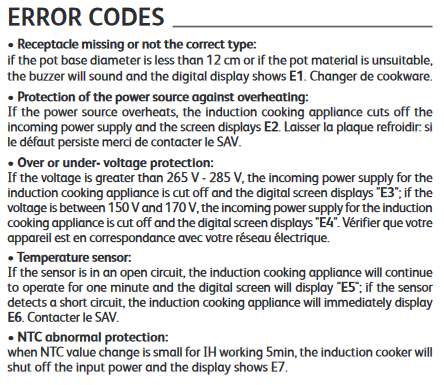 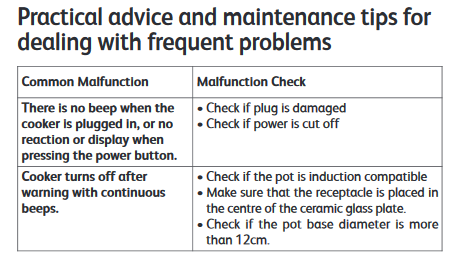